8 ways God gives us to lift others up
Verbal Encouragement
Proverbs 16:24 says: 				
	“pleasant words bring healing to the bones”

Verbal Encouragement is through two ways:

Speaking….

Writing…..
Emotional Encouragement
Psalm 34:18 says:							 “the Lord is close to the brokenhearted”

Emotional Encouragement is through two ways:

Presence….

Touching….
Practical Encouragemnt
Proverbs 21:26 says:  						“the righteous person gives without sparing” 

There are three ways for Practical Encouragement:

Helping….

Giving….

Hospitality….
Spiritual Encouragement
Paul says in 2 Corinthians 1:11				 		“You help us by your prayers”

One way of spiritual encouragement is through:

Praying…..
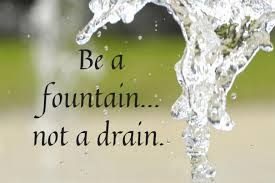